Le projet Pakxe
Une contribution du peuple laotien à l’unité de l’Asie du Sud-Est et à la Paix Mondiale

Exposé de Laurent Ladouce
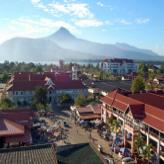 Pakxe : ville internationale de la paix en Asie du Sud-Est
Les villes internationales de la paix
1.
Un peu de géographie du Laos et de Pakxe
2.
La vocation du Laos pour la paix
3.
Les laotiens et la paix
4.
Genèse du Projet Pakxe
5.
Vocation du Laos et Responsabilité humaine
6.
Une notion émergente, sans label officiel
Réaction à la guerre totale
Peter van den Dungen
Guerre de tous contre tous
Villes militarisées à outrance et totatelement détruites pendant les conflits mondiaux
Naissance des jumelages
Les villes de garnison ferment leurs casernes (« culture de la paix »)
Villes marquées par la guerre (Verdun, Hiroshima)
Villes où des traités de paix ont été conclus (Versailles)
Villes hébergeant des institutions internationales (Genève, La Haye)
Villes remettant des prix liés à la paix (Oslo)
Ville
.Politique de proximité (implication des citoyens)
3 notions-clés
Paix
.Dans la ville.Pour le monde
Internationale
.Globale
.Ouverte
.Cosmopolite
Été 2008 : premier congrès mondial de diplomatie des villes à La Haye
Jumelages
Coopération décentralisée
Typologie principaleVilles expiatrices, villes laboratrices
Non à la guerre, à la tragédie
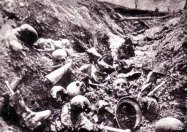 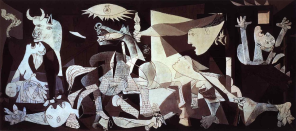 Promouvoir une culture de la paix au quotidien
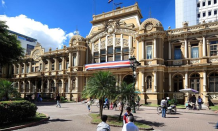 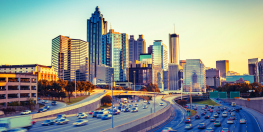 Pakxe : 20% expiation, 80% laboratoire
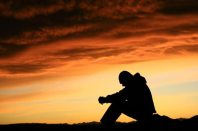 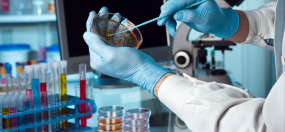 Où est Pakxe ?Pourquoi cette ville ?
Les villes internationales de la paix
1.
Un peu de géographie du Laos et de Pakxe
2.
La vocation du Laos pour la paix
3.
Les laotiens et la paix
4.
Genèse du Projet Pakxe
5.
Vocation du Laos et Responsabilité humaine
6.
L’ASE, angle de l’Asie, Chersonèse
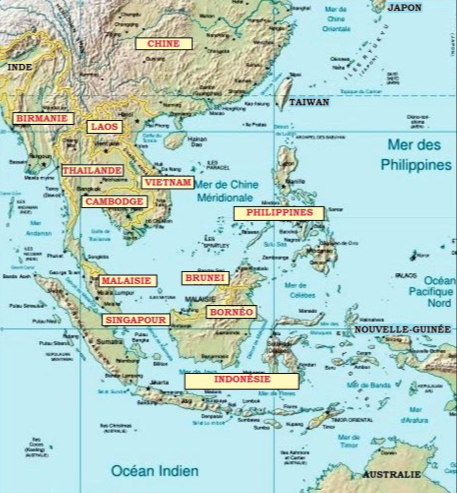 « Méditerranée d’Asie »
Lieu de passage entre :- 2 océans- 2 continents- 2 cultures (chinoise & indienne)
Lieu de brassage
- Ethnies- Langues- Religions
- Niveaux de vie
- Régimes politiques
- Systèmes économiques
L’unification politique de l’Asie du Sud-Est
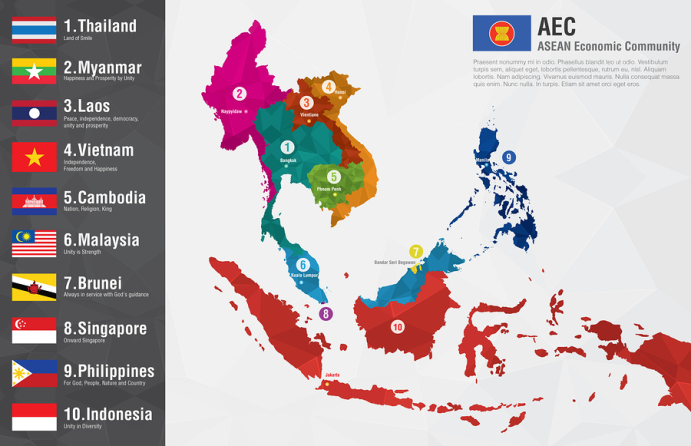 Vision 2020 :
« communauté de sociétés bienveillantes, où nos montagnes, rivières et mers ne nous divisent plus, mais nous rassemblent dans l’amitié, la coopération et le commerce »
Quelques chiffres :
600 millions d’habitants2ème union régionale
Carrefour de religions
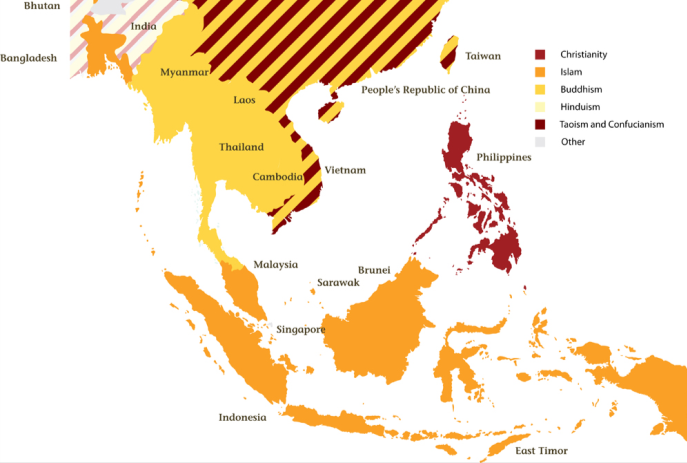 Carrefour des colonisations
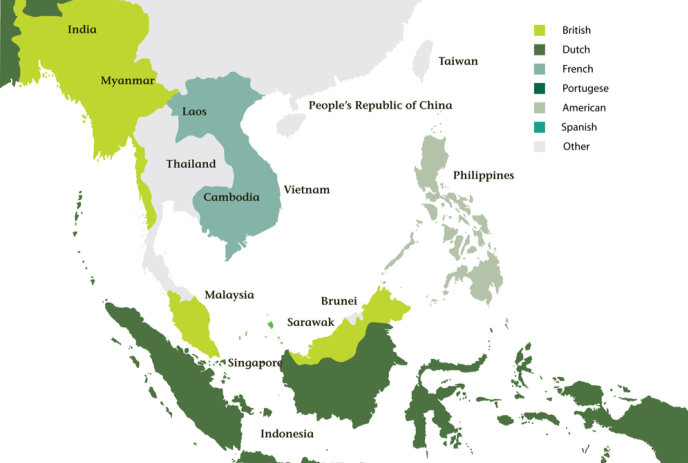 Le Laos, Etat-tampon, carrefour enclavé
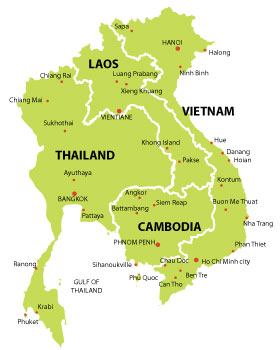 Landlock(enclavé)
Landlink(liant)
« Une nouvelle configuration de l’Etat-tampon doit être prise en compte, non plus celle qui sépare des ennemis potentiels pour assurer la paix, mais celle qui relie des partenaires conjuguant flux méridiens et transversaux  » Christian Taillard
Pakxe
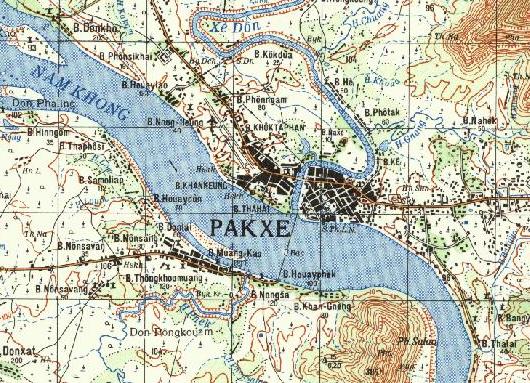 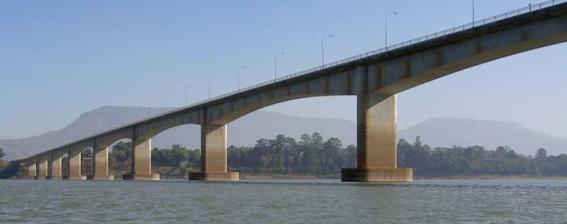 Pont de 2km sur le Mékong, achevé en 2000
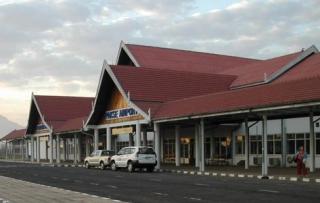 70 000 habitants
3ème ville du Laos
Confluent du Mékong et de la Sédone
Aéroport international de Paxke
Pakxe
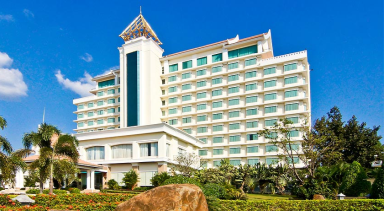 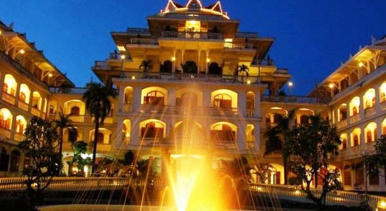 2 hôtels4 étoiles
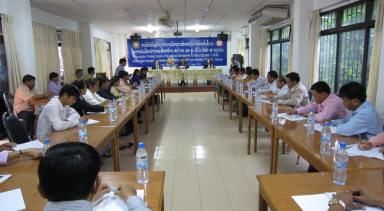 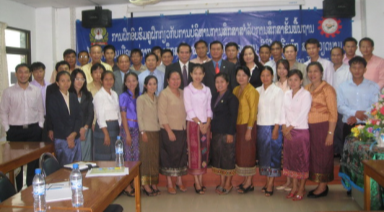 Universitédu
Champassak
Pakxe
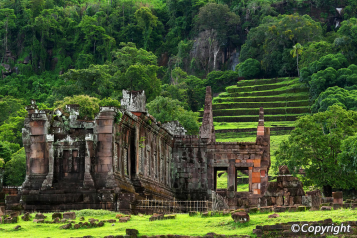 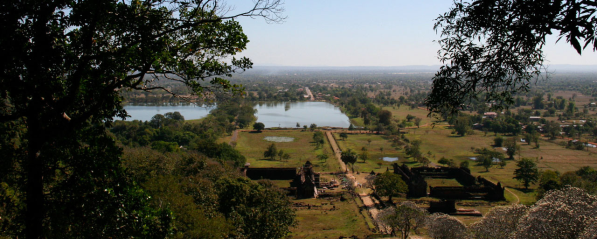 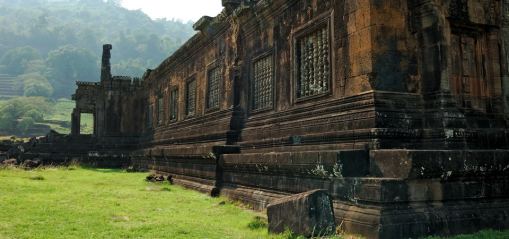 Près de Pakxe, le Wat Phou,
Patrimoine Mondial de l’Humanité
Pakxe
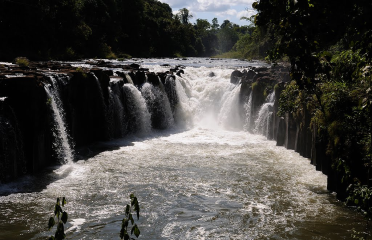 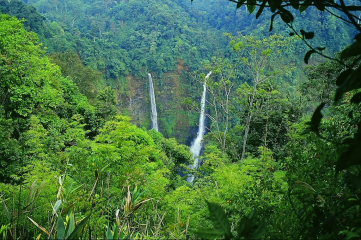 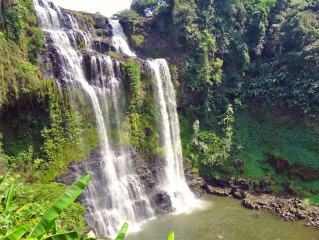 Tad Farn, chutes de Khon Phapheng
Les villes internationales de la paix
1.
Un peu de géographie du Laos et de Pakxe
2.
La vocation du Laos pour la paix
3.
Les laotiens et la paix
4.
Genèse du Projet Pakxe
5.
Vocation du Laos et Responsabilité humaine
6.
Pakxe et les 4 portes de l’Asie du Sud-Est
Porte Nord/ChineConfucianisme – Héritage français
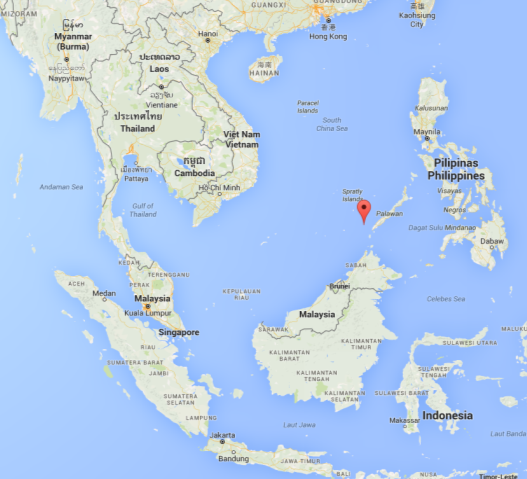 Hanoi
Porte Ouest/IndeBouddhisme – 
héritage anglais
Pakxe
Rangoon
Porte Est/PacifiqueCatholicisme – héritage espagnol
Manille
Jakarta
Porte Sud/OcéanieIslam – héritage néerlandais
Pakxe ville de paix : 5 projets
Pôle interreligieux en Asie du Sud-Est
Université de l’Asie du Sud-Est
Grand centre de communication
Nœud pour les transports en Indochine
Laboratoire d’une économie de paix
Les villes internationales de la paix
1.
Un peu de géographie du Laos et de Pakxe
2.
La vocation du Laos pour la paix
3.
Les laotiens et la paix
4.
Genèse du Projet Pakxe
5.
Vocation du Laos et Responsabilité humaine
6.
Qui sont les laotiens ?
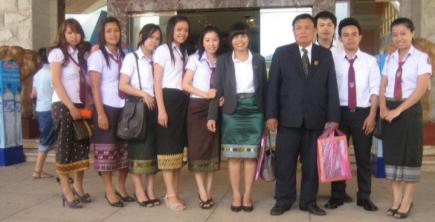 6 millions de Laotiens
55% de Laos, multitude de minorités
Bouddhisme et animisme
15 millions de laophones dans le monde
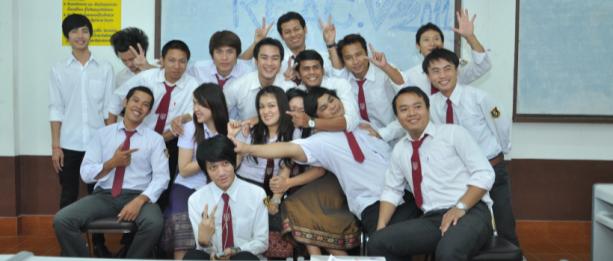 Un peuple foncièrement pacifique
Placides
Non violents
Détachés
« Des centaines de français sont sous le charme de leur affabilité et de la beauté qui émane de leur apparence. Pour les Européens usés par les excès, le Laos semble la réponse à tous les problèmes. Il est un reproche passif à la futilité de cette quête de soi effrénée des Européens. Les Laotiens s’inclinent devant la supériorité européenne pour la forme, mais au fond ils n’y croient guère. Et les Européens cessent d’y croire en vivant en leur aimable compagnie. » 

Virginia Thompson dans les années 1930
« Les laotiens ne sont pas faits pour la guerre »

Henri Mouhot, explorateur du Laos
Un peuple foncièrement pacifique
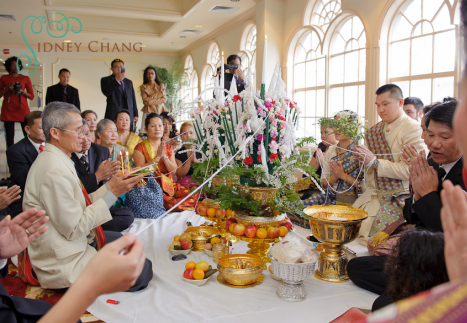 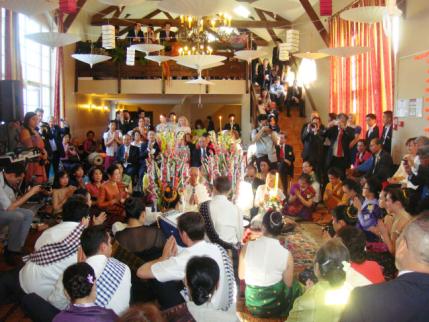 « Les étrangers qui apprécient les Lao pour leur caractère avenant et leur ‘bonne nature’ savent rarement qu’ils sont le prix d’un sacrifice, le sacrifice du non-jugement, dont la patience, la tolérance et l’amour de la paix sont les traductions extérieures »
Laocité et laotienneté
Valeurs asiatiques
Plénitude spirituelle
Abondance
Sérénité, tradition
Dynamisme, modernité
Asie intérieure
Asie extérieure
Les villes internationales de la paix
1.
Un peu de géographie du Laos et de Pakxe
2.
La vocation du Laos pour la paix
3.
Les laotiens et la paix
4.
Genèse du Projet Pakxe
5.
Vocation du Laos et Responsabilité humaine
6.
Chronologie de l’ASEAN et Genèse du Projet Pakxe
41-45 : Unification militaire japonaise
67-75 : genèse de l’ASEAN
97-11 : crises morales en Asie du Sud-Est
45-67 : genèse de l’idée d’union régionale
76-97 : triomphe de l’ASEAN, unification politique
07 : Projet présenté au Congrès Mondial des études laotiennes
98 : 1ère rédaction du livre
96 : le Projet Pakxe présenté à l’Ambassadeur du Laos à Paris
11 : « Le Projet Pakxe » publié aux Editions Romaines
06 : article pour l’université Bond
97 : Le Projet est présenté à Sauryavong Savang et aux autorités religieuses, politiques et univeristaires
Les villes internationales de la paix
1.
Un peu de géographie du Laos et de Pakxe
2.
La vocation du Laos pour la paix
3.
Les laotiens et la paix
4.
Genèse du Projet Pakxe
5.
Vocation du Laos et Responsabilité humaine
6.
Qui va le faire ?
Vivre pour les autres (intégration) vs Mourir pour les siens (intégrisme)
Monde
Asie du Sud-Est
Les Laotiens du monde entier pourront mettre leurs ressources et leurs vertus au service de la culture de la paix
Laos
Champassak
Pakxe